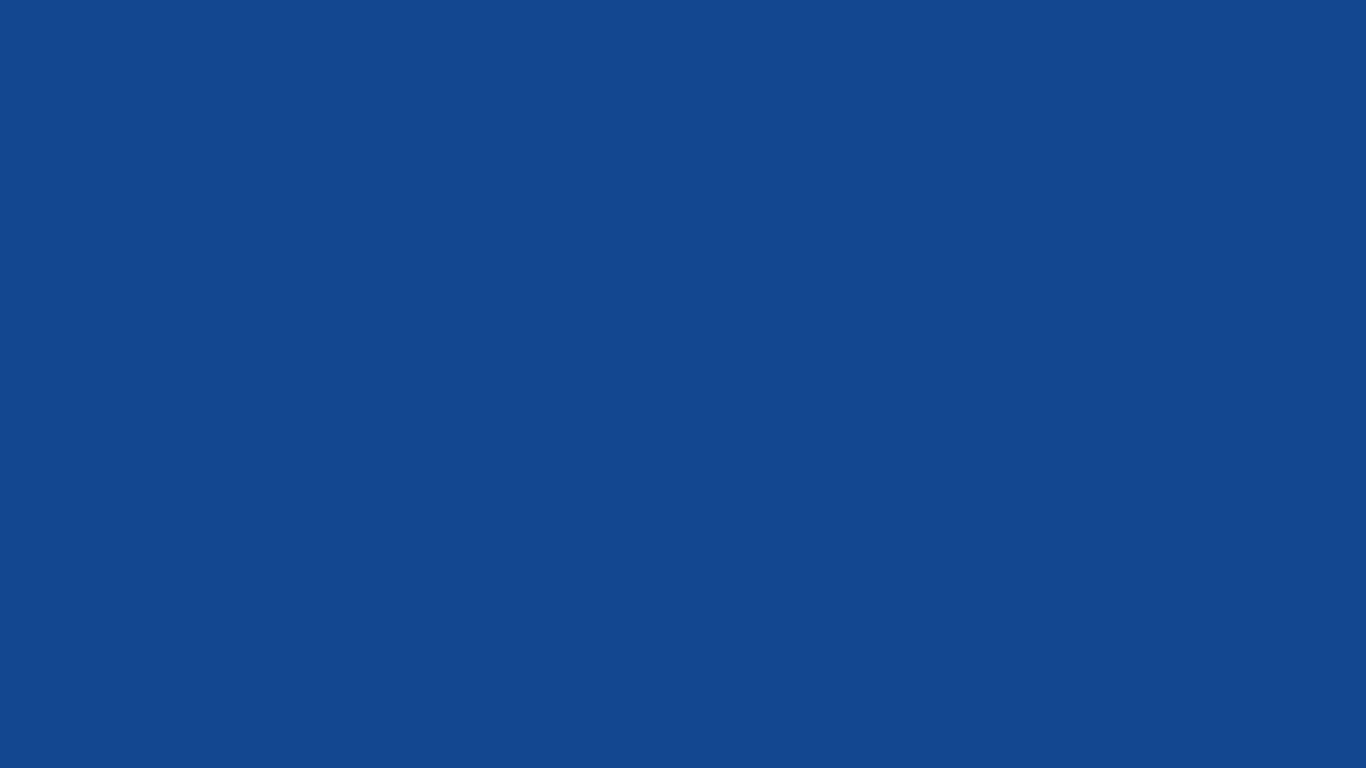 МУНИЦИПАЛЬНОЕ АВТОНОМНОЕ УЧРЕЖДЕНИЕ ДОПОЛНИТЕЛЬНОГО ОБРАЗОВАНИЯ 
Г. ХАБАРОВСКА «ДВОРЕЦ ТВОРЧЕСТВА ДЕТЕЙ И МОЛОДЕЖИ «СЕВЕРНОЕ СИЯНИЕ»
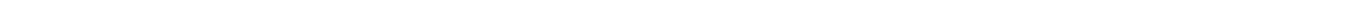 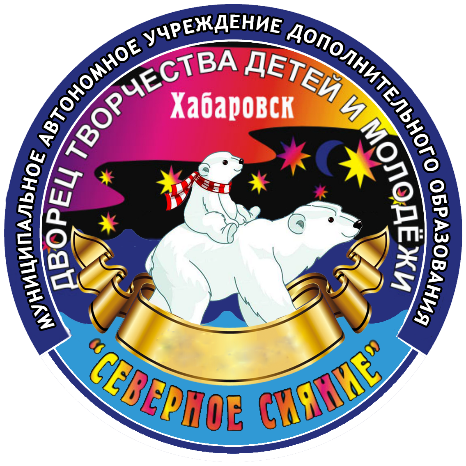 Создание интерактивной музейной среды в условиях сетевого взаимодействия с общеобразовательными учреждениями 
Краснофлотского района
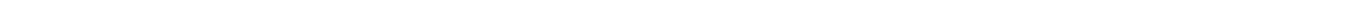 Педагог-организатор: Шаламова И.Г
Методист: Фролова А.И.
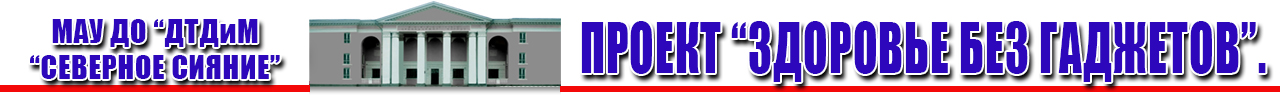 Основная идея проекта: 
создание интерактивной музейной среды в условиях сетевого взаимодействия для эффективности и результативности образовательного и воспитательного процесса
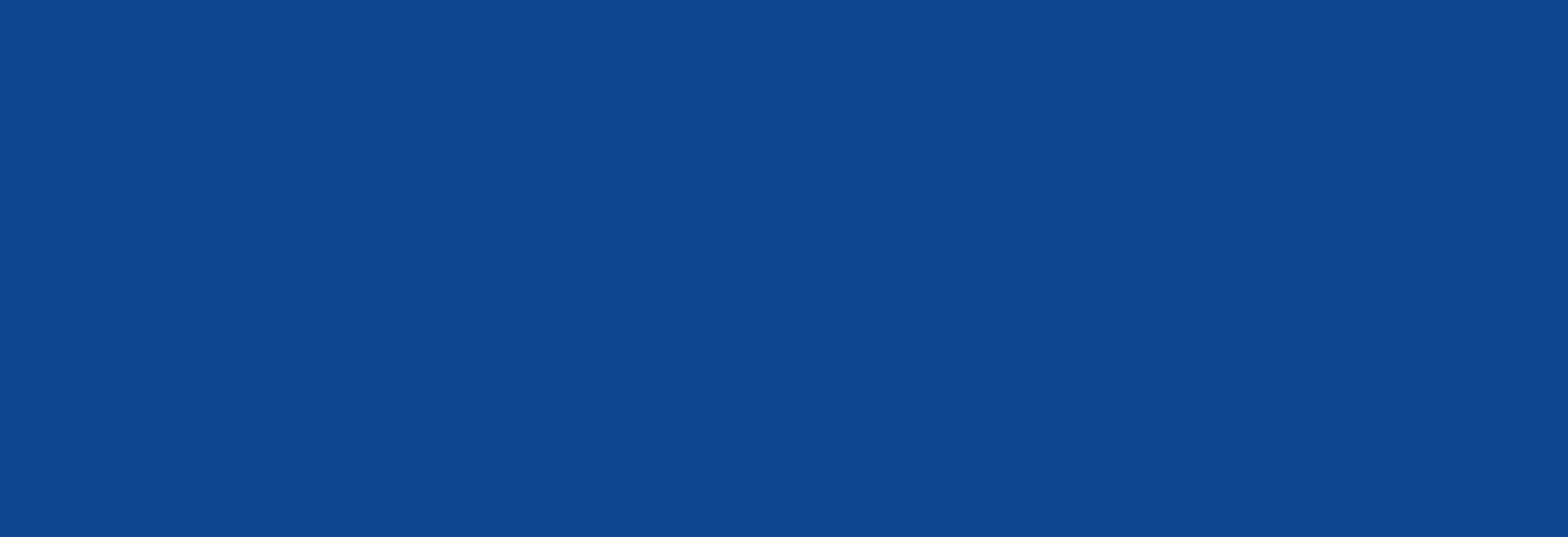 Цель проекта: 
создание интерактивной музейной среды в условиях сетевого взаимодействия образовательных учреждений Краснофлотского района
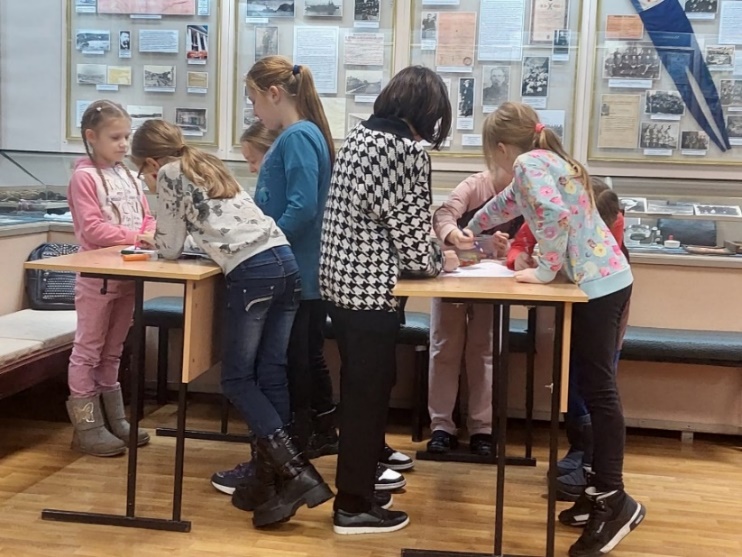 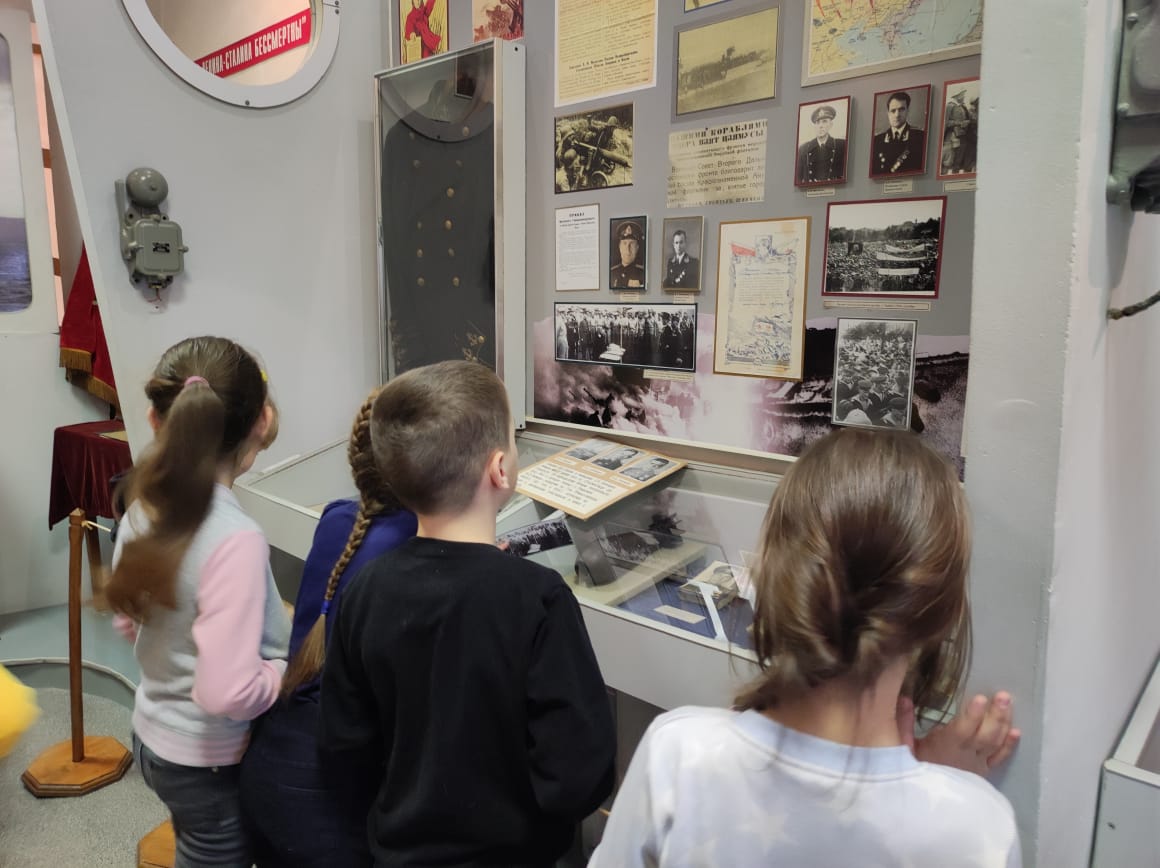 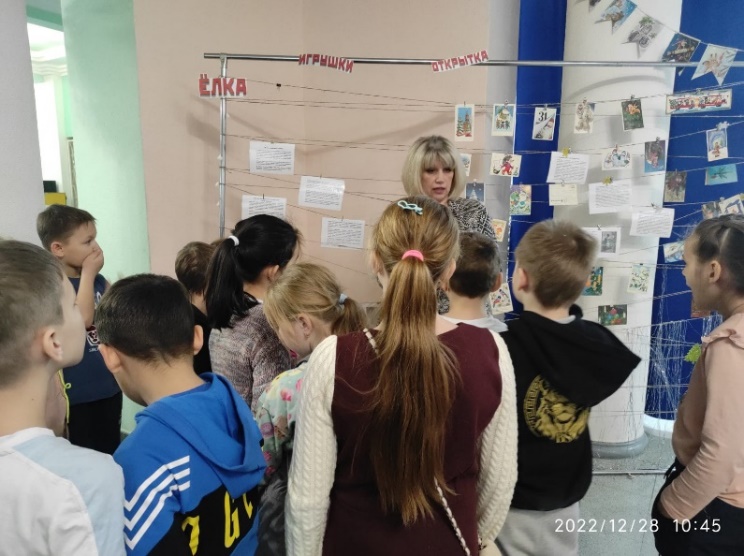 Задачи проекта
Организовать сеть учреждений Краснофлотского района, включающих музейную деятельность;
Проанализировать запросы социальных партнеров по организации сетевого взаимодействия в рамках музейного пространства образовательного учреждения;;
Организовать обмен опытом по совместной реализация образовательных проектов и социальных инициатив музейной деятельности;
Разработать нормативно-правовую базу для реализации проекта в условиях сетевого взаимодействия;
Объединить образовательные ресурсы музеев, создать общий кейс программно-методического комплекса для организации музейной работы;
Задачи проекта
разработать и апробировать новые интерактивные формы и модели музейной деятельности;
Привлечение социальных партнеров для организации музейной деятельности в Краснофлотском районе
Разработать  положение о фестивале иллюстрированных миниатюр на тему памятных дат в России.
Создать  единую страницу на платформе в социальной сети VK «Территория КАФ» для обмена информации, методических разработок, видео-уроков, онлайн выставок, а также создание онлайн фото-выставки по историко-краеведческой направленности.
Анализ результатов реализации проекта
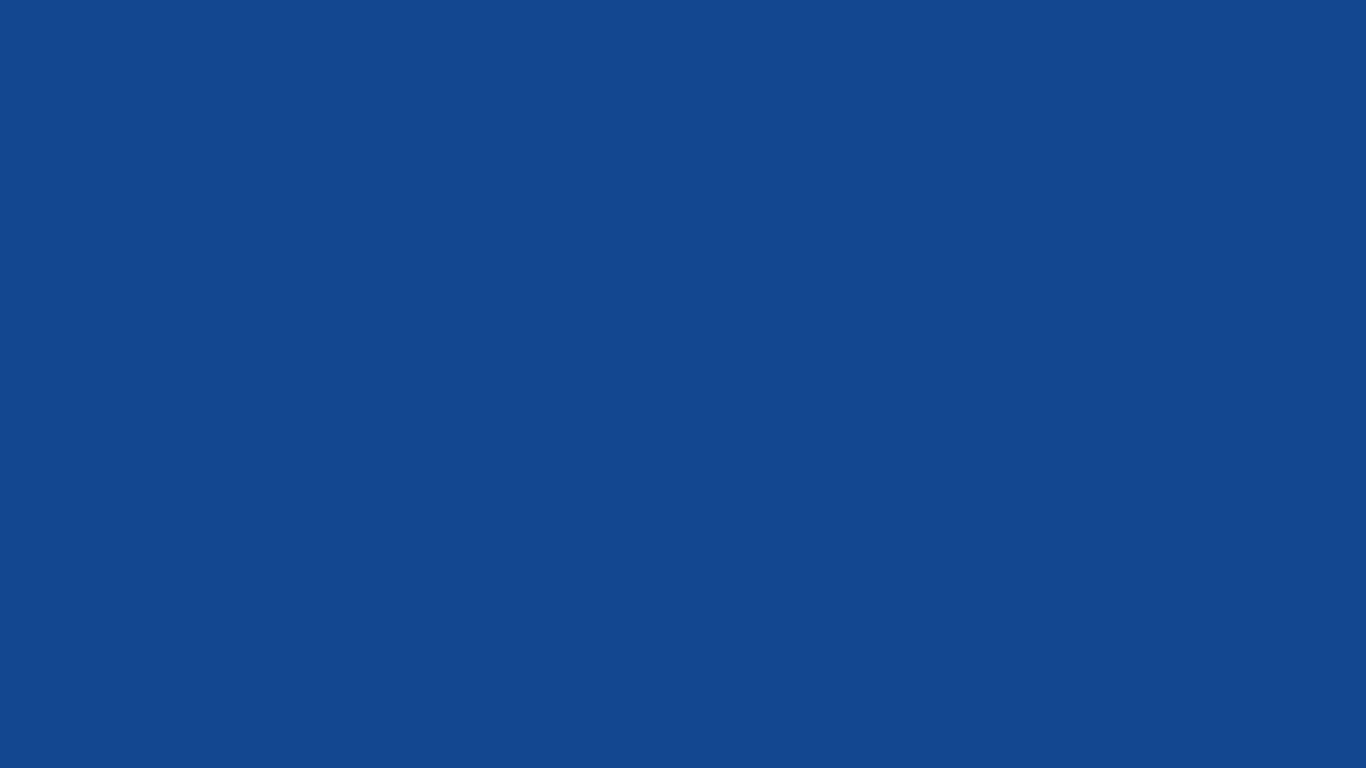 Диагностика уровня воспитанности по методике М.И.Шиловой. 

Наличие кейса программно- методических материалов. 

Мониторинг учащихся-активистов, вовлеченных в деятельность школьного музея.
Воспитательный эффект проекта
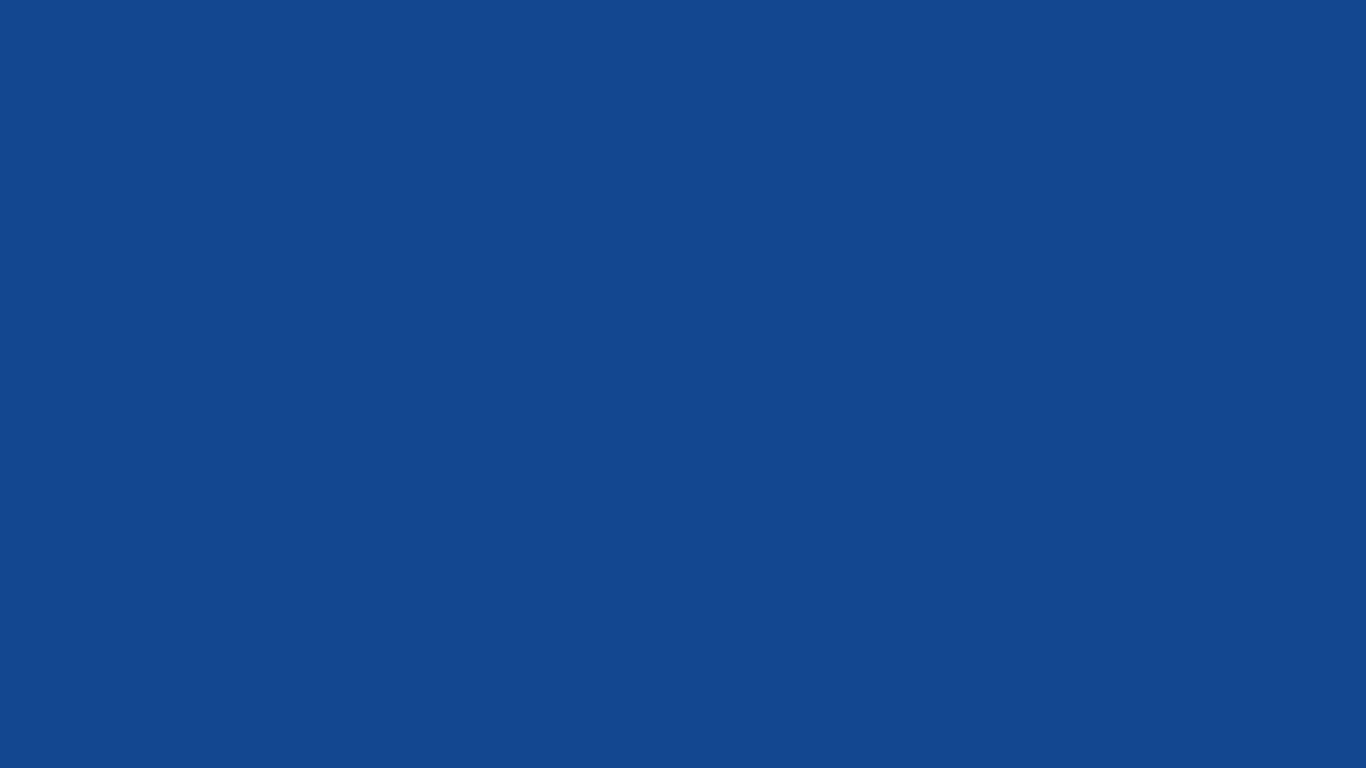 постоянная включённость подростков в поисково-исследовательскую деятельность, их высокая гражданская и трудовая активность и социально значимая мотивация творческой деятельности (проведение мероприятий по гражданскому и патриотическому направлению для других учащихся)

раскрытие способностей и развитие талантов детей, их успешная социализация и самореализация (участие школьников в различных конкурсах, проектах и мероприятиях различного уровня)

повышение уровня социальной адаптации (организация и проведение учащимися  акций, митингов, выставок и тд.,разработка рекламной продукции, буклетов с использованием QR-кодов)
Этапы реализации проекта
Ожидаемые результаты проекта
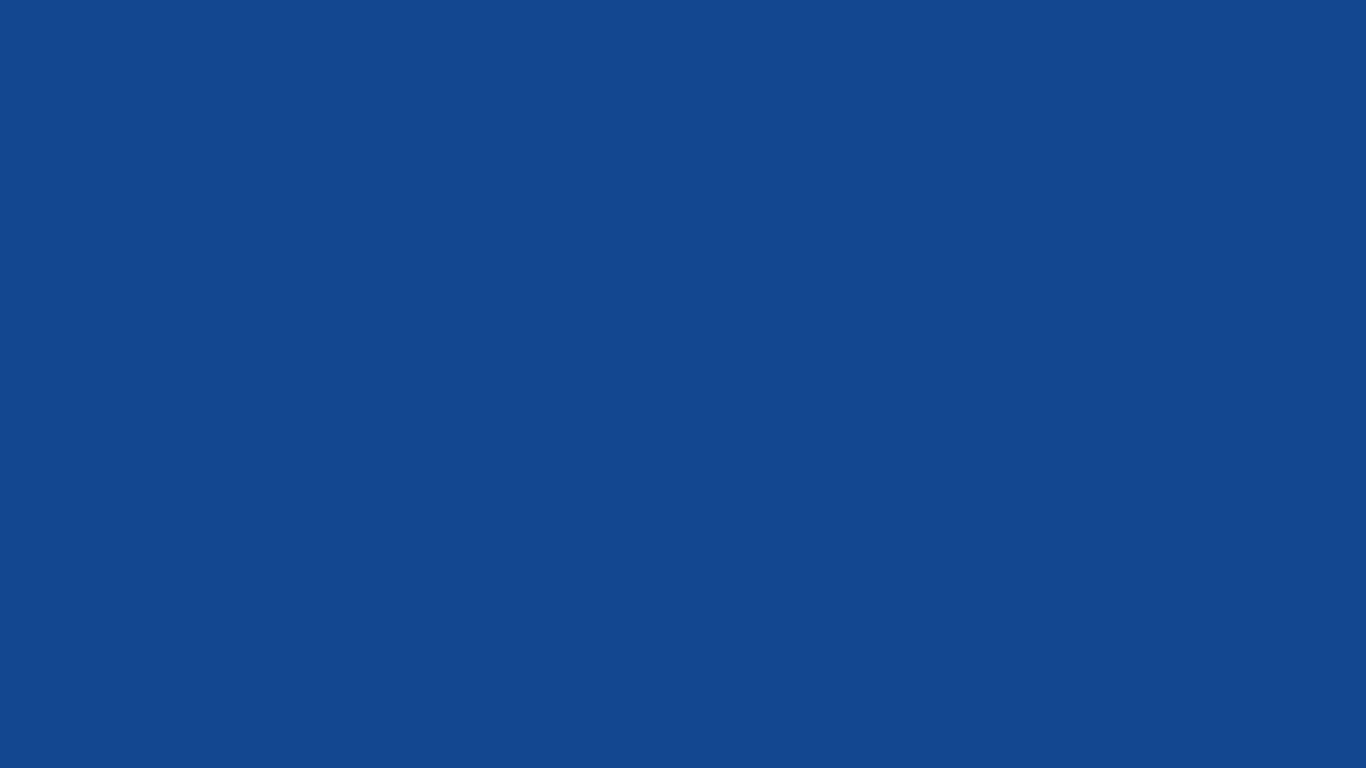 Создана единая сеть музейной среды в Краснофлотском районе;
Создан координационный совет по музейной деятельности в Краснофлотском районе;
Разработан кейс программно –методического комплекса по музейной деятельности;
Организованы и проведены совместно со школьниками различные мероприятия с использованием интерактивных форм работы;
Проведены встречи для учителей и школьников совместно с социальными партнерами : совет ветеранов войны и труда,  с ветеранами КАФ и ВМФ, детская библиотека №1;
Организован и проведен «Фестиваль иллюстрированных миниатюр» (разработано положение, сценарий фестиваля, организован форум для участников по сценической речи, актерскому мастерству)
В социальной сети VK создана совместная с образовательными учреждениями страница «Территория КАФ» для обмена информацией и опытом работы;
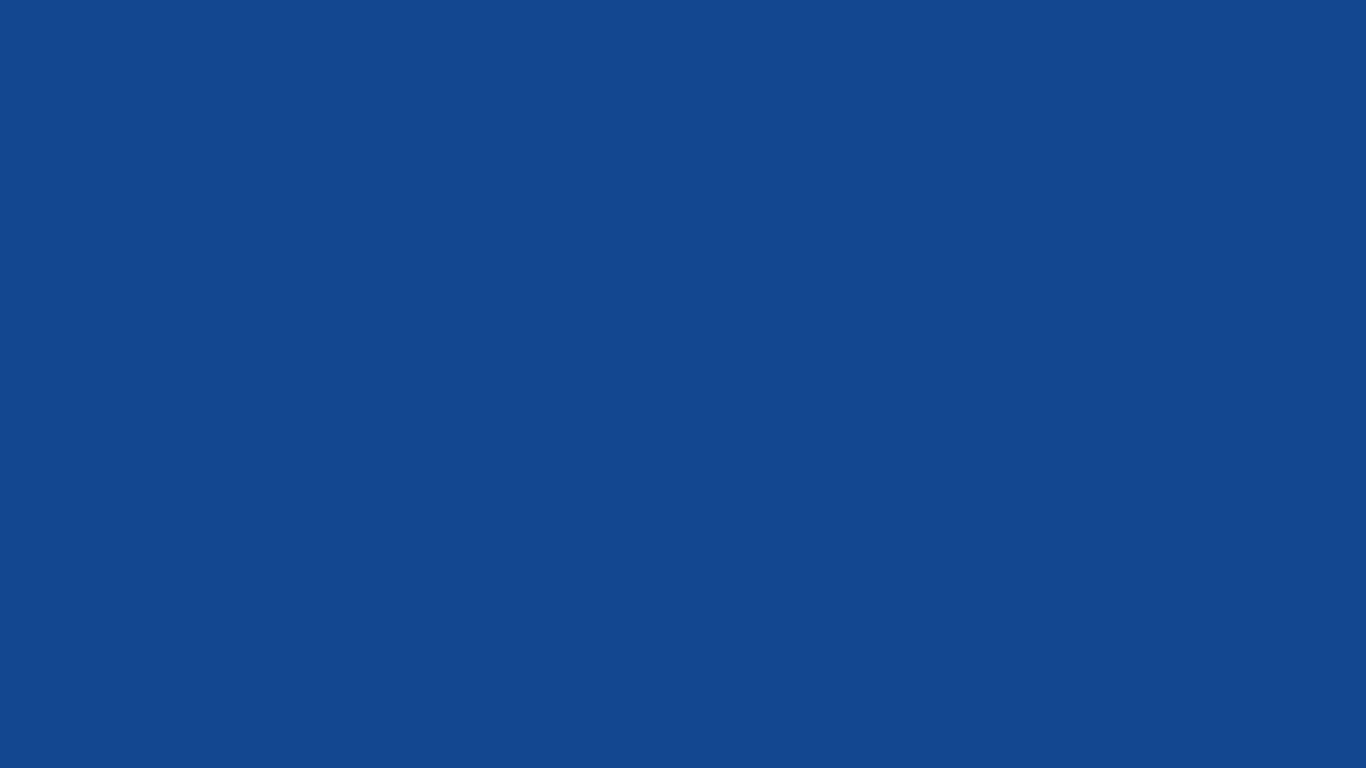 «От того, как мы воспитаем молодёжь, зависит, сможет ли Россия сберечь и приумножить саму себя. Сможет ли она быть современной, перспективной, эффективно развивающейся, но в то же время не растерять себя как нацию, не утратить свою самобытность в очень непростой современной обстановке».

В. В. Путин
Школы Краснофлотского района
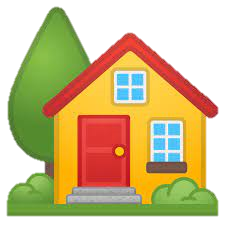 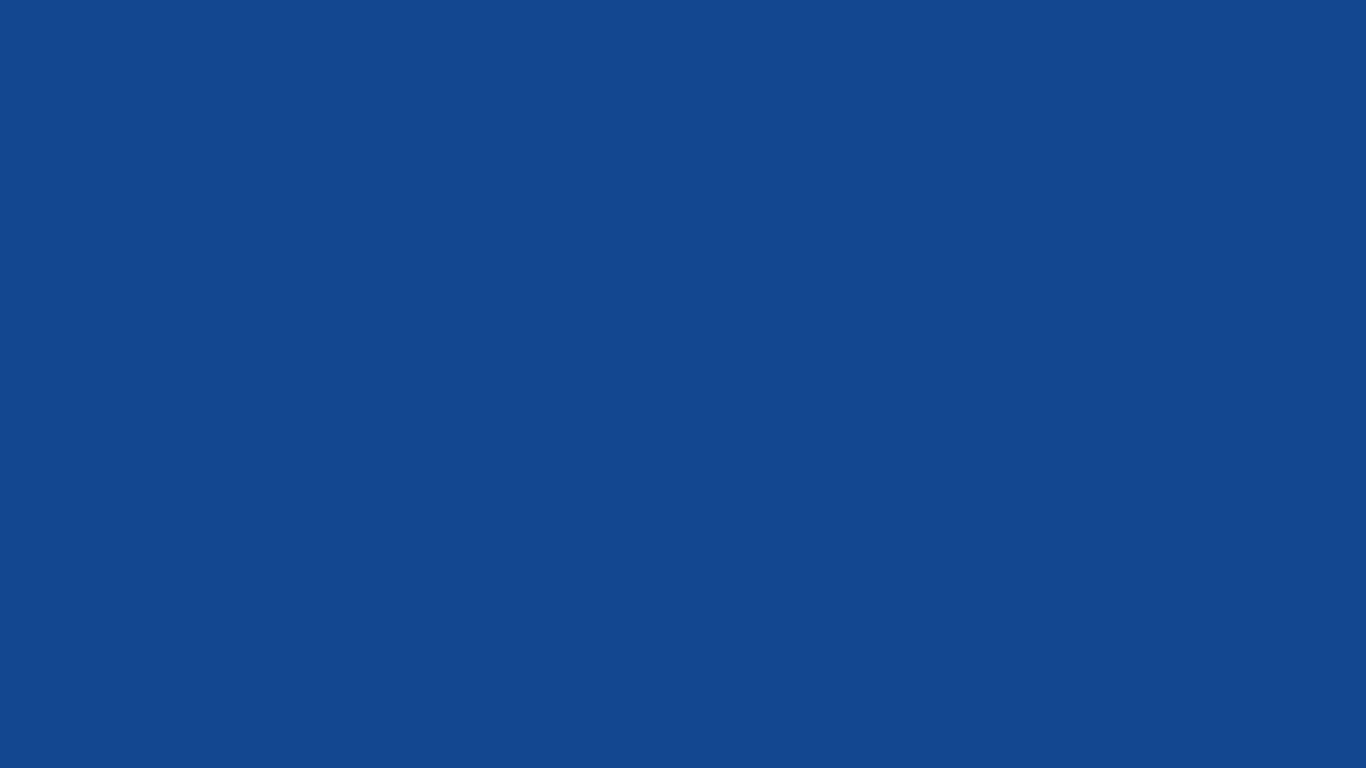 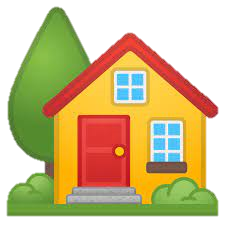 МАОУ "ВМЛ"
МБОУ «Экономическая гимназия»
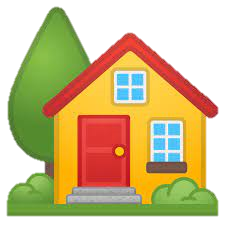 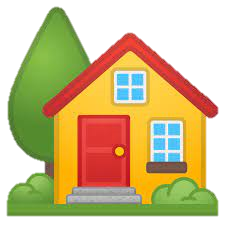 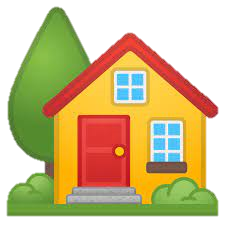 МБОУ «СОШ№58»
МБОУ «Гимназия №8»
МАОУ «СШ «Успех»
Анкетирование
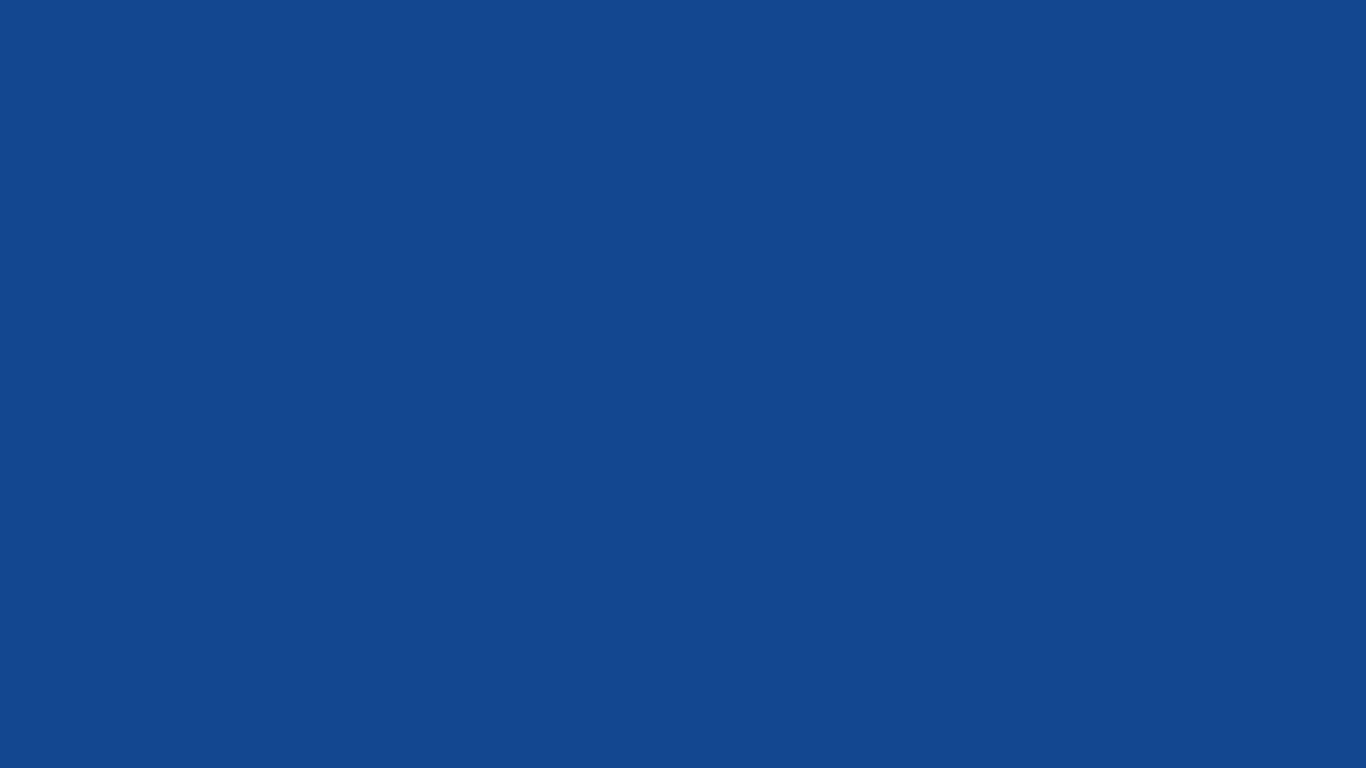 Провести анкетирование через Google формы представителей школ на предмет интереса к к совместным проектам школы и и музея МАУ ДО «ДТДиМ» (декабрь 2023-январь 2024)

1. Есть ли в вашем учреждении музейные комнаты , патриотические клубы, поисковые отряды?
2.Какая ведется деятельность по гражданскому и патриотическому воспитанию?
3.Существуют ли проблемы в организации гражданского и патриотического воспитания детей?
4.Необходима ли вам помощь в реализации и организации  музейной деятельности?
5.Какие ресурсы используется по ведению гражданской и патриотической деятельности в вашем учреждении?
Обмен опытом по совместной реализация образовательных проектов и социальных инициатив (январь-февраль 2024гг)
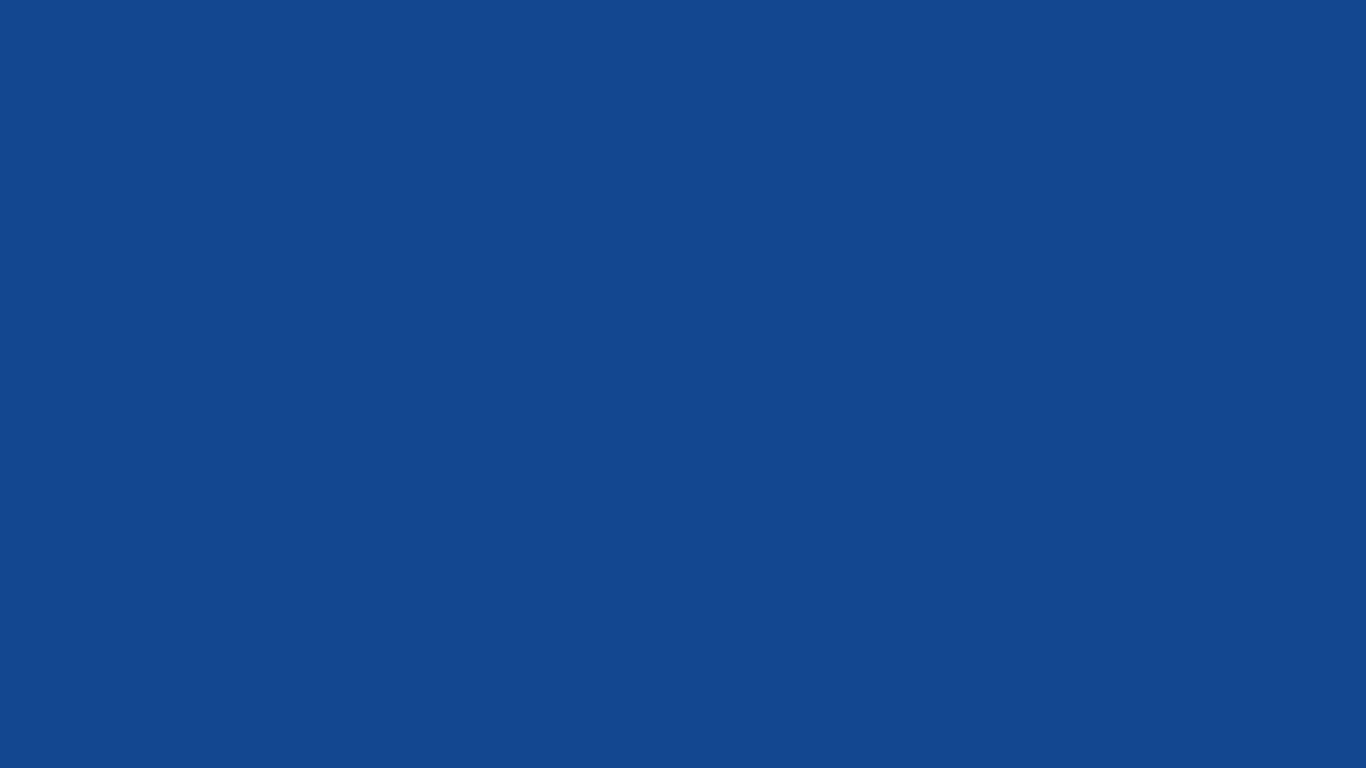 Проведение круглого стала по обмену опыта действующих проектов и социальных инициатив в школах (январь);

Посещение внеурочных мероприятий по гражданскому и патриотическому воспитанию школьников; (январь-февраль);

Проведение уроков краеведения на базе школы Краснофлотского района, используя материал музея МАУ ДО «ДТДиМ»; (по запросу)

Проведение на базе музея МАУ ДО «ДТДиМ» экскурсий для учителей, уроков мужества, встреча с ветеранами и тд. (февраль)

Проведение  консультаций музейным и педагогическим работника по вопросам организации музейной деятельности, составления, подбора материала для создание образовательных проектов (по запросу)

Организация и проведение установочного семинара «Формирование музейной среды» с приглашенными специалистами.
Разработка нормативно-правовой базы (декабрь2023-январь 2024)
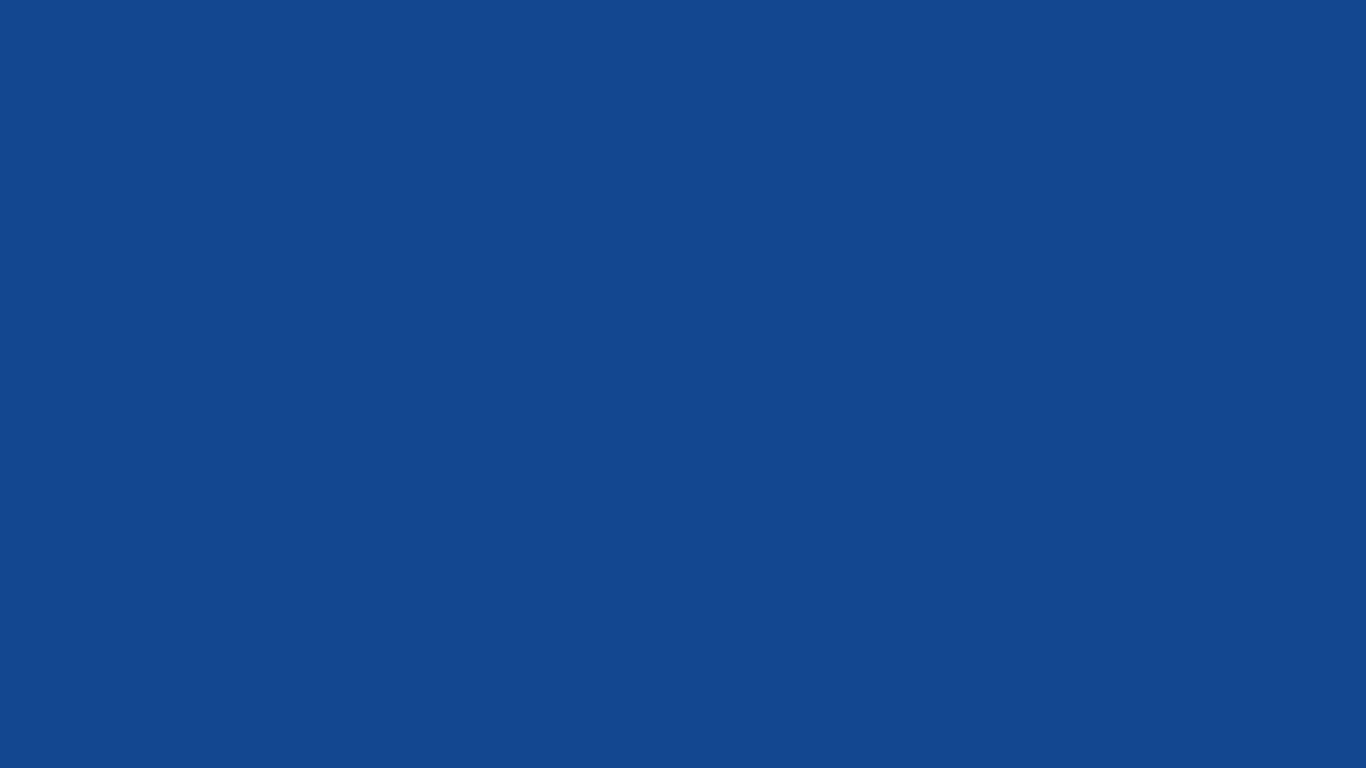 Положение о муниципальной инновационной площадке;
Приказ о муниципальной инновационной площадке;
Приказ о создании координационного совета по управлению инновационной площадкой;
Положение о совете музея;
План  работы муниципальной инновационной площадки на 2023-2024гг.
План работы совместной деятельности музея МАУ ДО «ДТДиМ»  и общеобразовательных учреждений;
Соглашение о сетевом взаимодействии;
Ожидаемые инновационные продукты  (май 2024г)
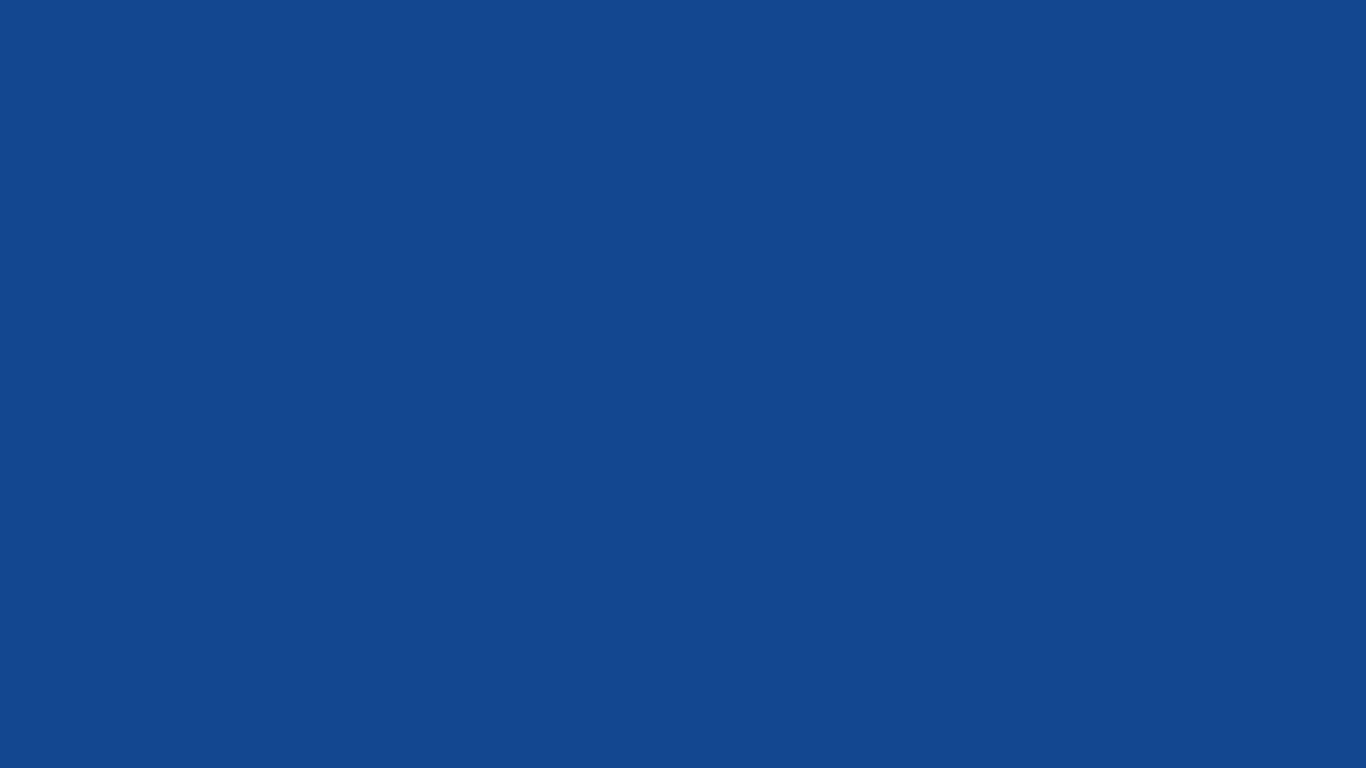 Образовательные  программы по музейной деятельности;
Методические разработки мероприятий, проведенных в рамках муниципальной инновационной площадки:
Уроки мужества, уроки памяти;
Викторины, квесты, квиз-плизы;
Интерактивные музейные игры;

Интерактивные  сетевые программы для организации каникулярного 
отдыха обучающихся.
Разработка виртуальных экскурсий «говорящие улицы Базы КАФ»
Создание интерактивного музейного фонда и информационного пространства с использованием QR-кодов (история предмета, история событий, оформленная в результате исследовательской деятельности в виде QR-кодов).
Интерактивно- игровые мероприятия(согласно плану работы)
Социальные партнеры
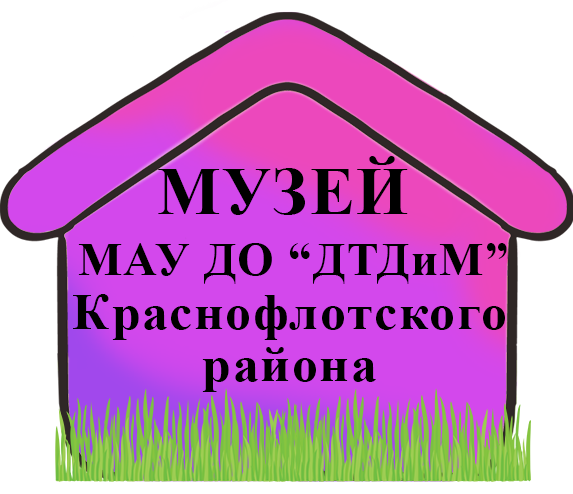 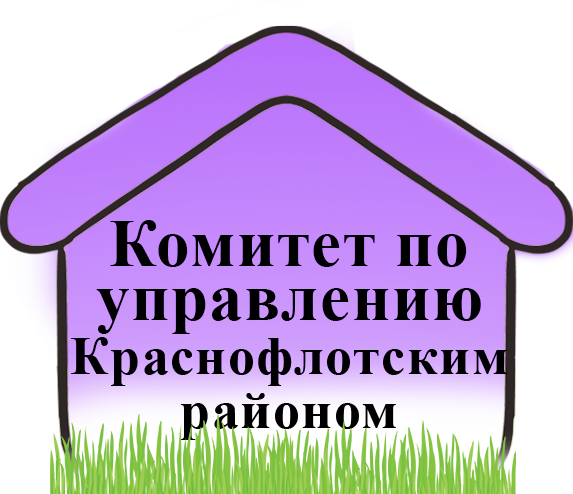 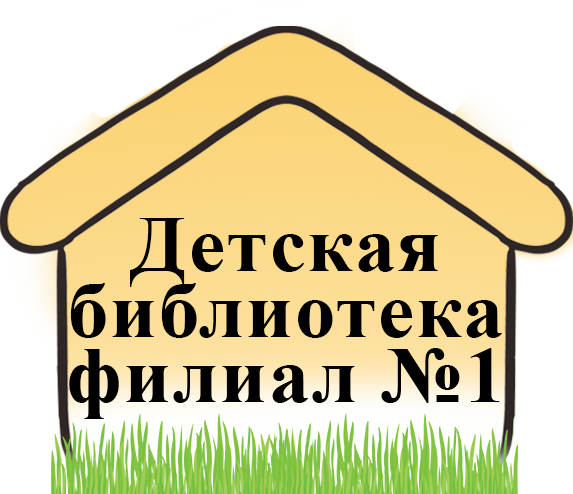 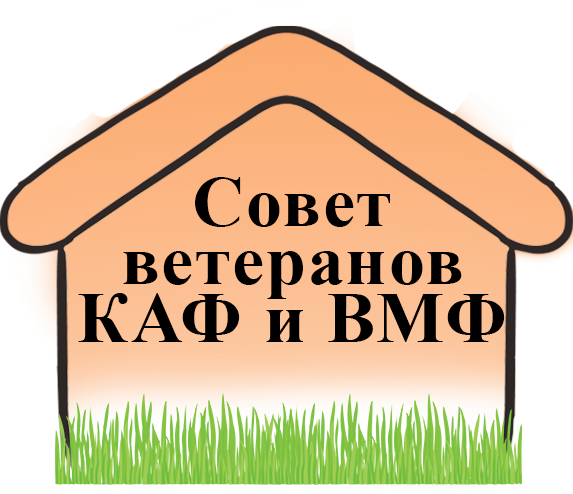 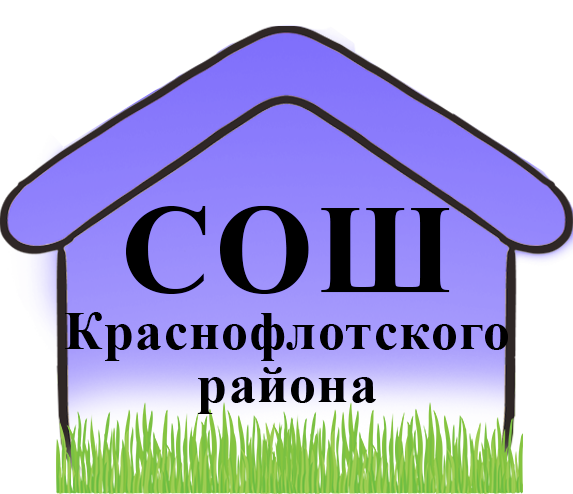 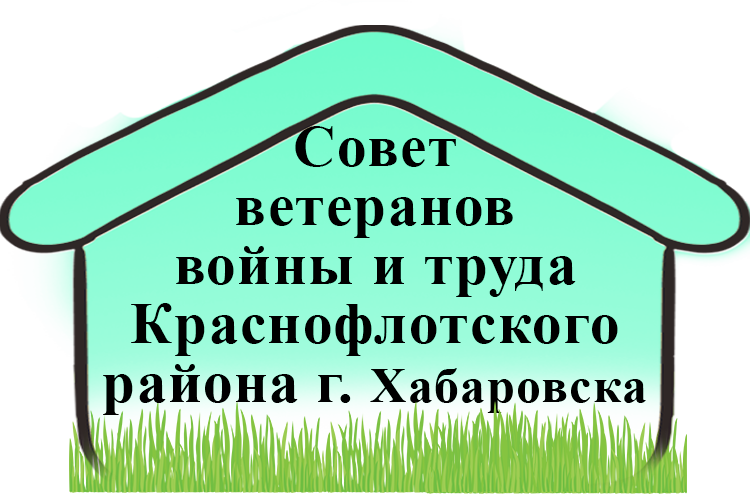 «Фестиваль иллюстрированных миниатюр» (март-апрель 2024гг)
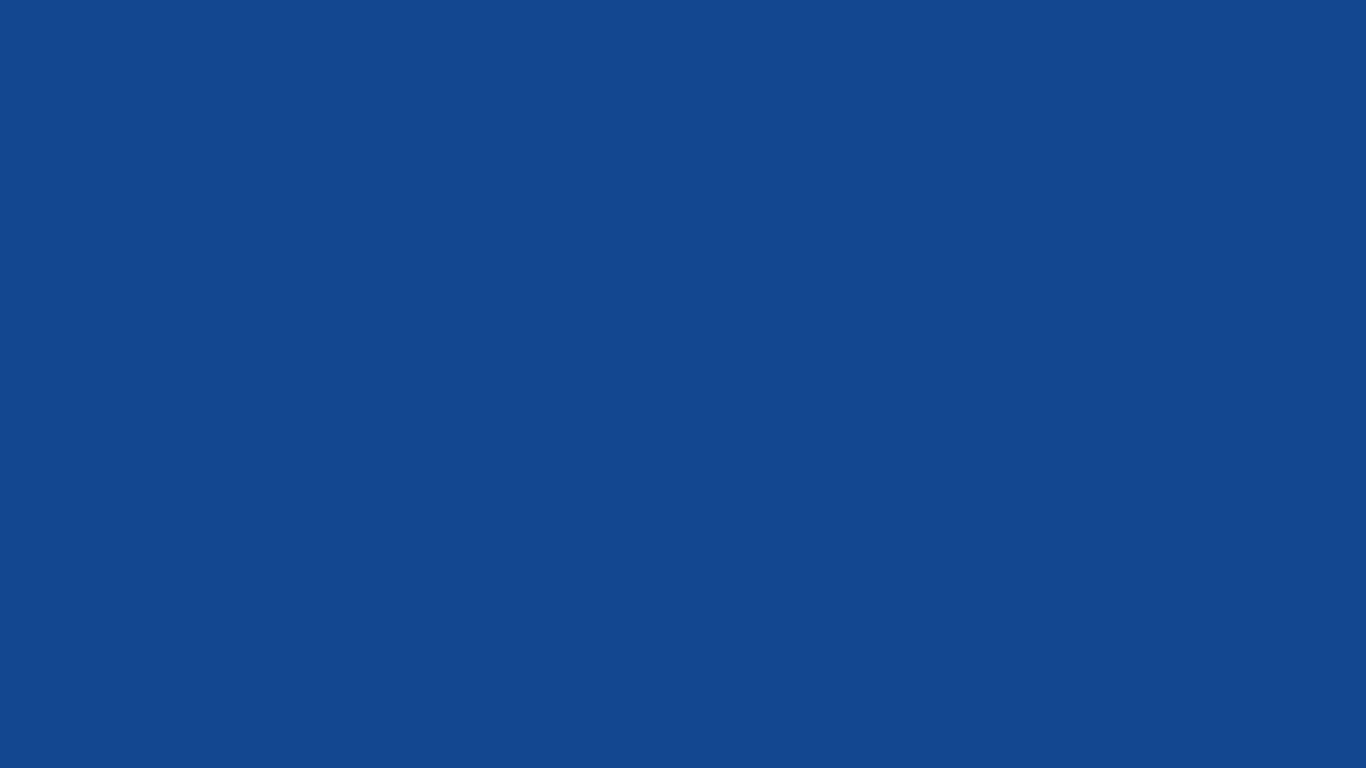 Образовательное учреждение (класс или несколько классов) готовят мини сценки иллюстрирующие события такие как : 
Волочаевская битва, события на острове Даманский, 
блокада Ленинграда, Сталинградская битва,  
День Победы, День памяти и скорби,
Окончание Второй Мировой войны
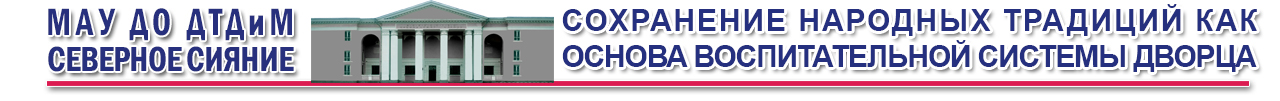 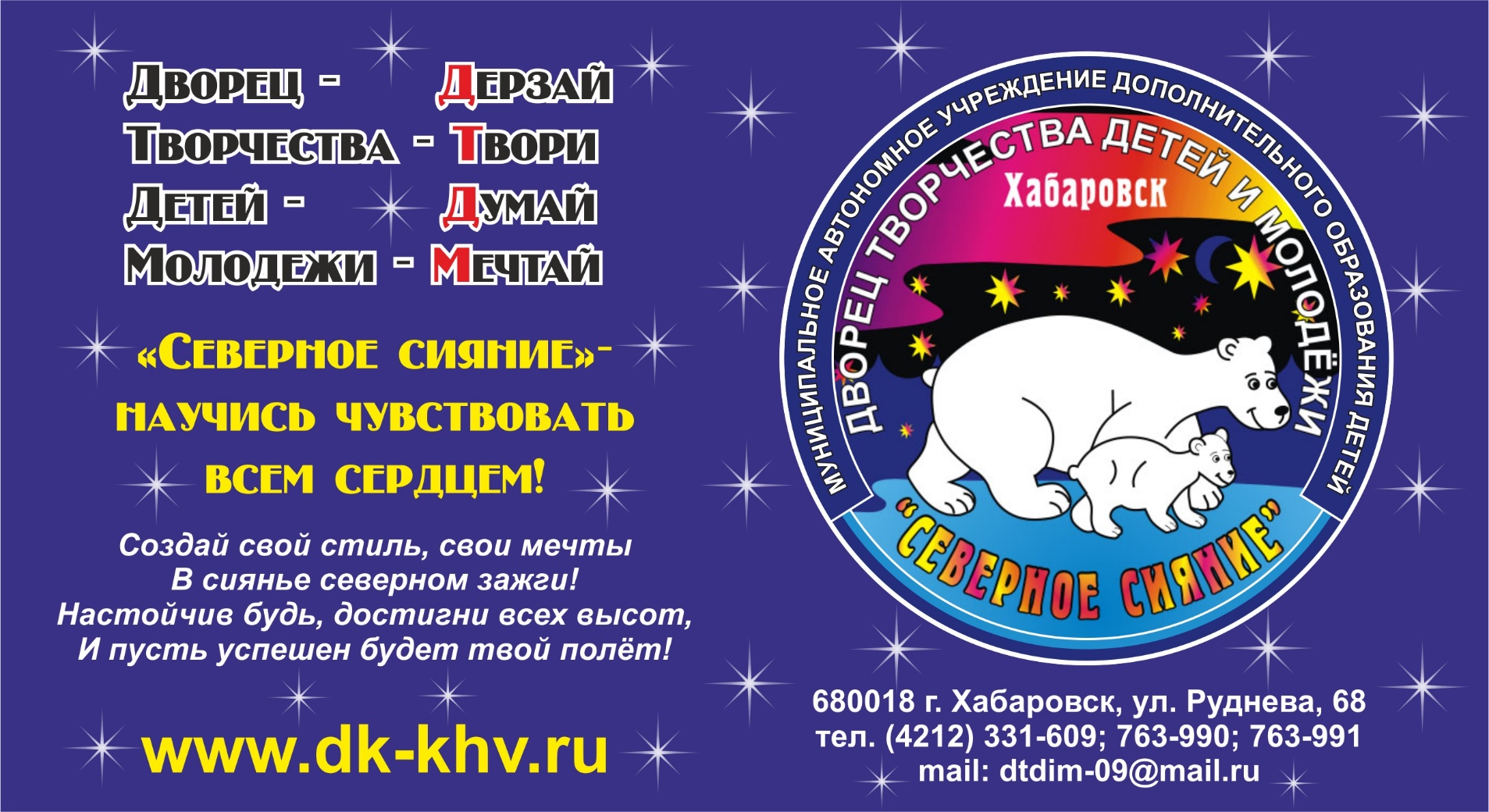 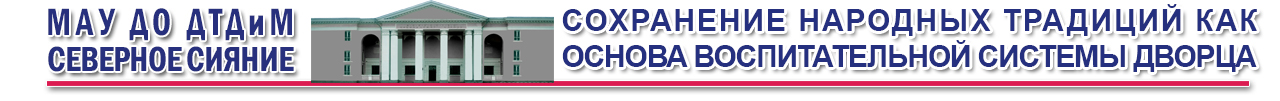 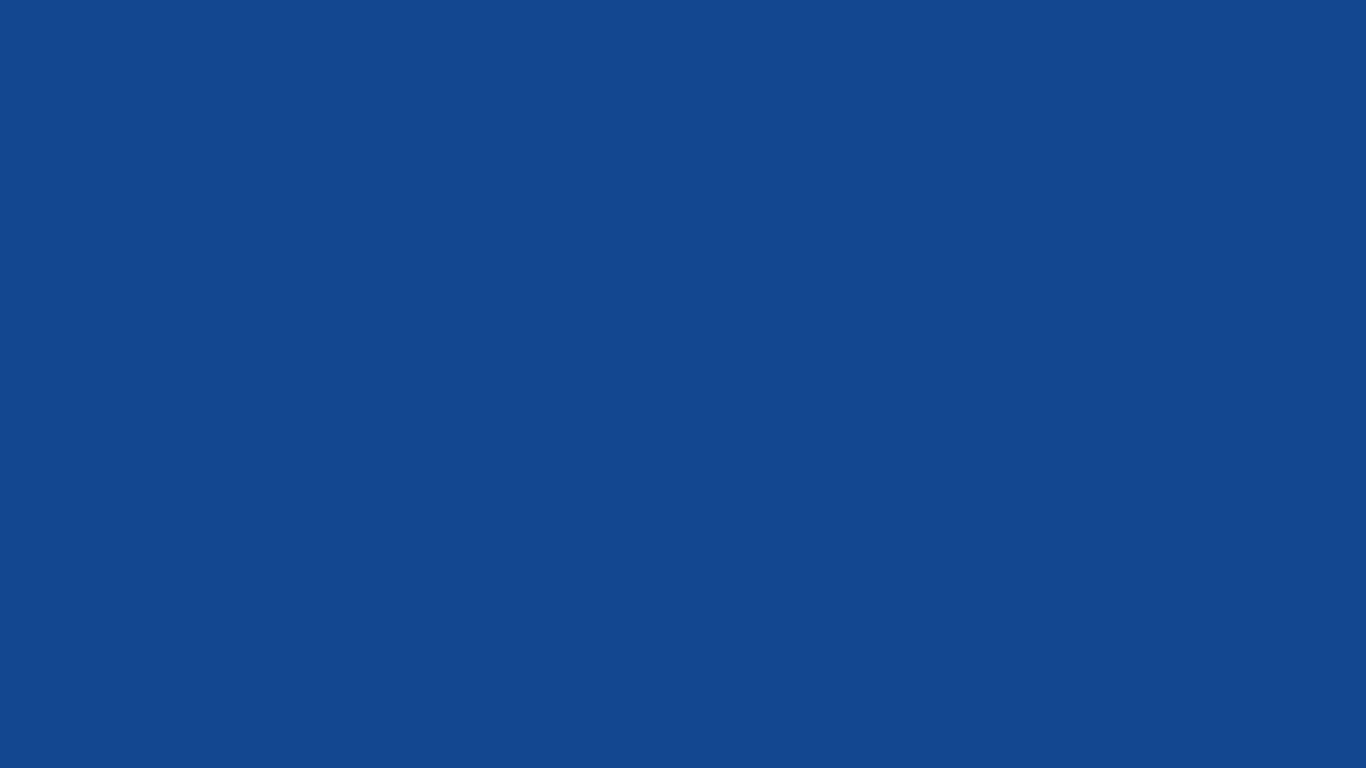 ПРИГЛАШАЕМ ВАС БОЛЬШЕ УЗНАТЬ О ЖИЗНИ ДВОРЦА «СЕВЕРНОЕ СИЯНИЕ» НА ОФИЦИАЛЬНОМ САЙТЕ УЧРЕЖДЕНИЯ WWW.DK-KHV.RU И ОФИЦИАЛЬНОЙ СТРАНИЦЕ
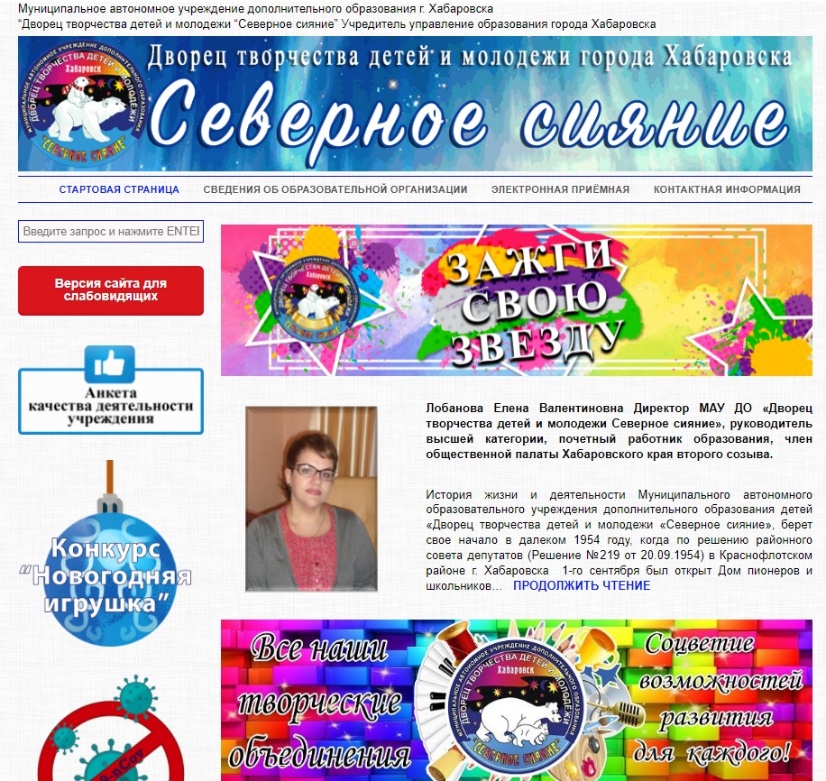 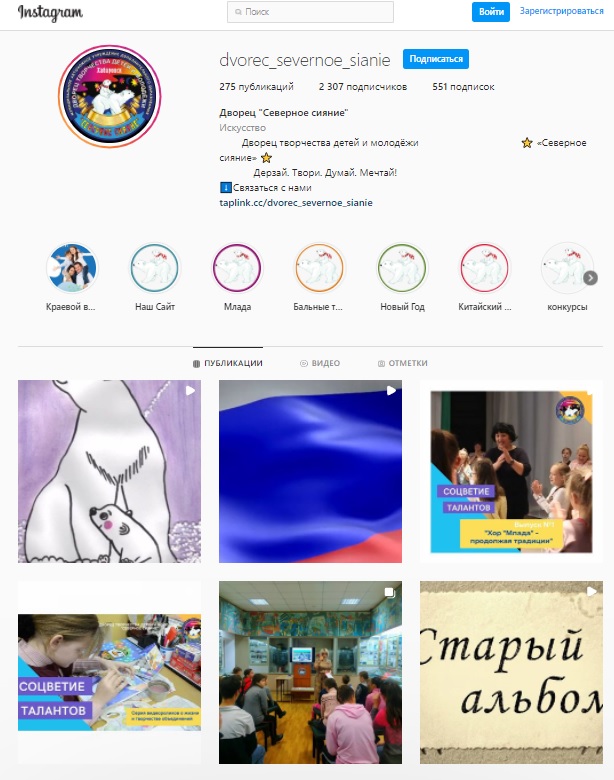 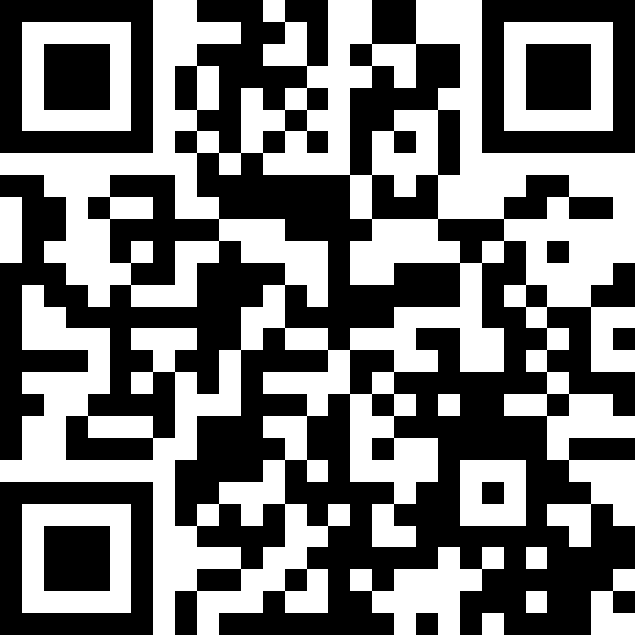 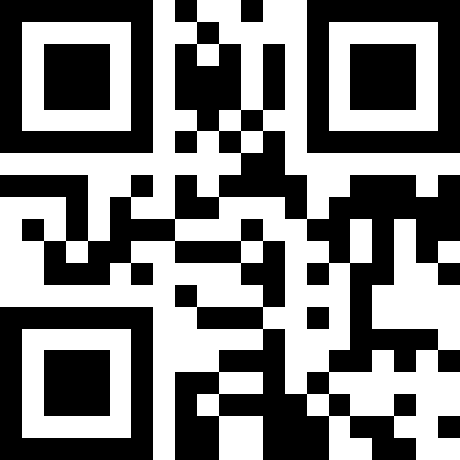